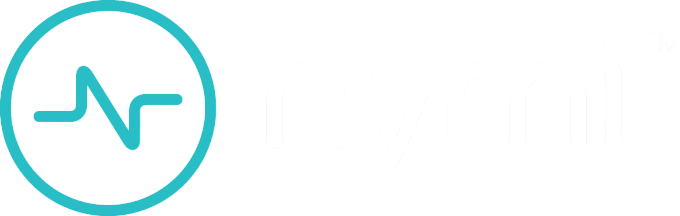 Technical Support
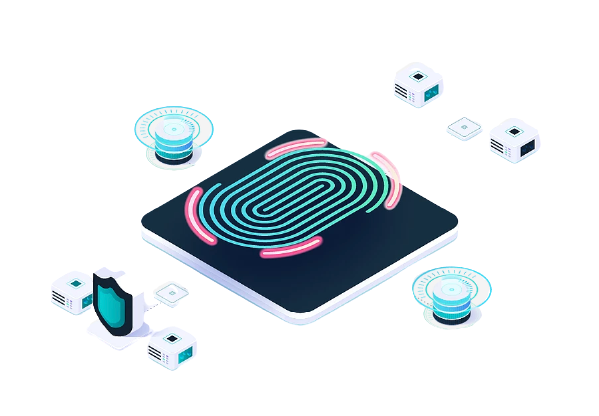 Onboarding Guide
Agenda
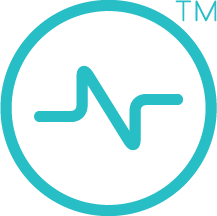 Support Basics
Support Access
Designated Correspondent
Ticket Flow
Service Level & Upgrades
RMA
Support Basics
Hours of Operation

Web Portal is available 24/7/365

Nymi Technical Support resources are available 9:00a to 5:30p ET, Monday through Friday to handle new issues

Subsequent engagements can occur on at mutually agreed upon times
Access to support
The web portal is your primary resource for Nymi Support.
Open Support tickets
Nymi Documentation
Knowledge base
Training videos
https://support.nymi.com


Login required to create and manage tickets

Login not required for access to KB and documentation
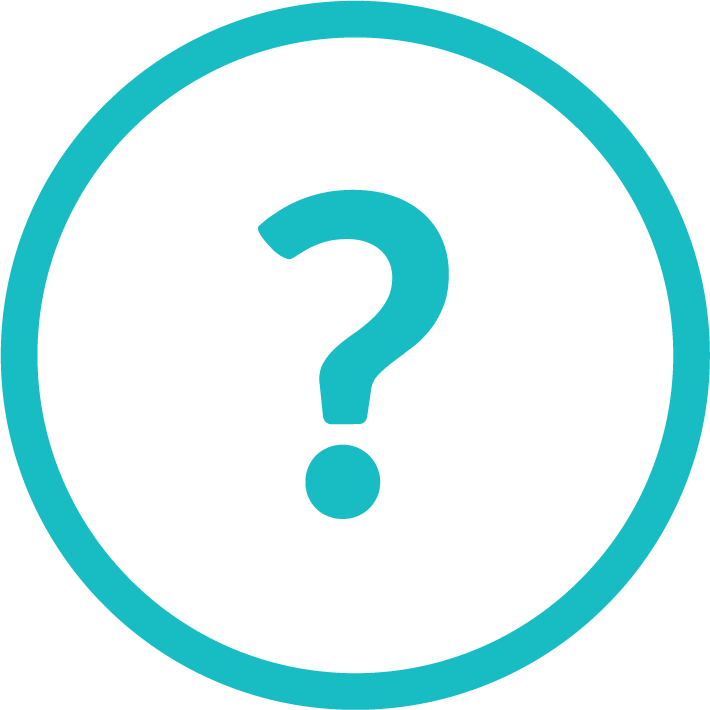 Designated Correspondents
Creation of support tickets is limited to designated correspondents
	Open tickets from the Nymi Customer Support Portal (preferred) 

	–or-

	Send a support request to support@nymi.com
Designated correspondents are: 
Trained on the Nymi Solution
Customers must implement internal help desk processes to support the customer’s users/operators
Designated correspondents begin using the Nymi support portal as part of the transition to production
Added to a mailing list to receive important communications from Nymi

Customers notify Nymi of changes to designated correspondent(s) and email addresses (including domain name changes)
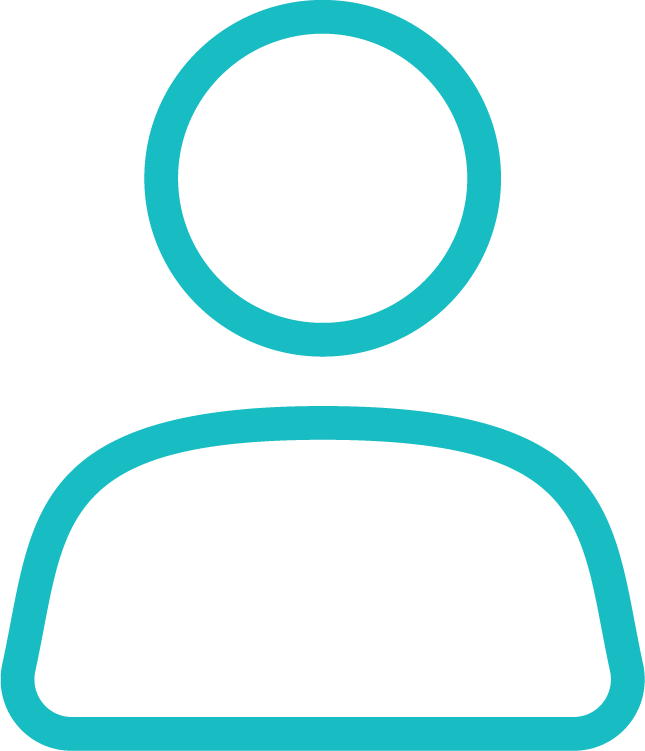 Support Portal Access
4
2
3
5
1
Ticket Creation Process
Designated Correspondent accesses Nymi Support Platform
Correspondent accesses Private Support Portal, searches KB
Correspondent 
signs in
Ticket Creation?
Expectations
Designated Correspondent logs in to the Nymi support portal to search the knowledge base and create/review tickets
Nymi support will respond to or request additional information from the ticket owner
7
6
Ticket Review 
Process
Ticket Review
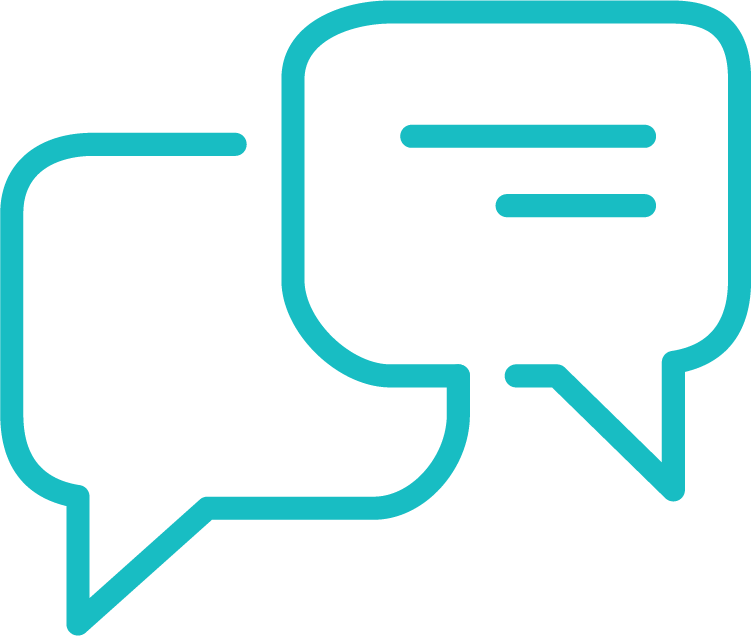 Support Ticket Process
Resolved?
Y
Fill out Submit Ticket Form
Create kb article/close ticket
Create bug/enhancement request
Tier 1 troubleshoots issue with submitter
N
Y
Y
Tier 2 engaged
Resolved?
Y
N
Tier 3 engaged
N
Resolved?
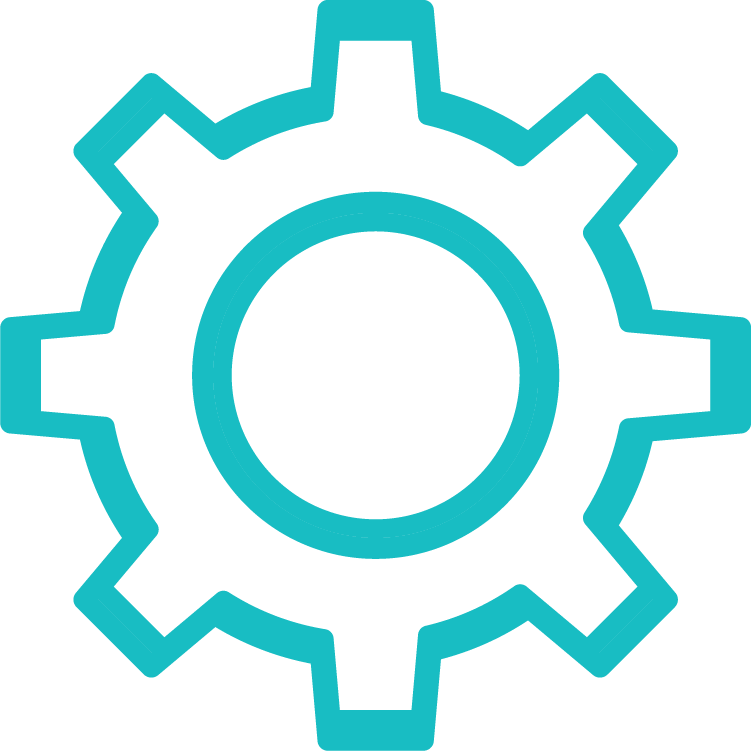 [Speaker Notes: Designated Contact (DC) fills out appropriate submit ticket form.
Tier 1 Support works with DC to resolve issue.
If Tier 1 Support cannot resolve or bug suspected, Tier 1 engages Tier 2 Support.
Tier 2 Support works with DC and Tier 1 Support to resolve the issue. 
If a defect is confirmed or Tier 2 Support cannot resolve the issue, Tier 2 files a defect and engages Tier 3 Support.  
When issue is resolved to customer satisfaction, a knowledge base article is created/linked & ticket closed.  If issue requires future changes to the product, a bug or enhancement request is created.]
Service Levels
Upgrades
Hardware (Firmware)
Nymi Support:
Helps wth the first few firmware updates
Provides instructions and support as required
Software
Nymi releases new software versions several times per year
Upgrades are covered under your subscription 
Nymi support can work with your Nymi administrator to upgrade software
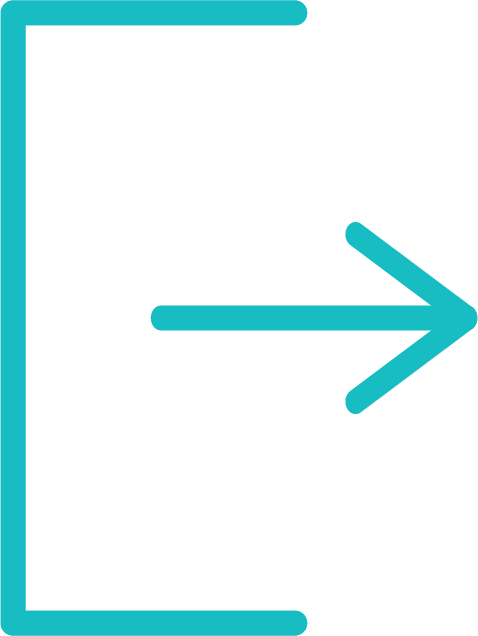 RMA Process
Nymi Band wearer contacts your service desk regarding defective Nymi Band.
Your service desk confirms RMA is required and submits a Nymi support ticket, by selecting the RMA Ticket form.  Information required includes:
	Nymi Band Serial Number (appears on back of Nymi Band)
	Customer contact name, email, & phone number
	Return address & contact info for replacement, if different from above
Nymi follows up to discuss the issue and if required, sends a replacement Nymi Band.
If required:
 Nymi sends a shipping label to the customer to receive the defective Nymi Band.
Customer packages and sends the  defective device back to Nymi
Nymi receives the Nymi and performs a Root Cause Analysis(RCA) of the Nymi Band. If desired, Nymi sends the results to the customer.
Customer confirms receipt of the replacement Nymi Band and Nymi closes the support ticket.
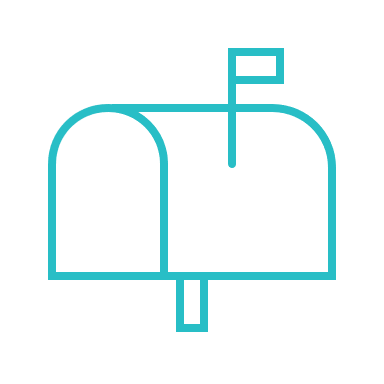 Q & A
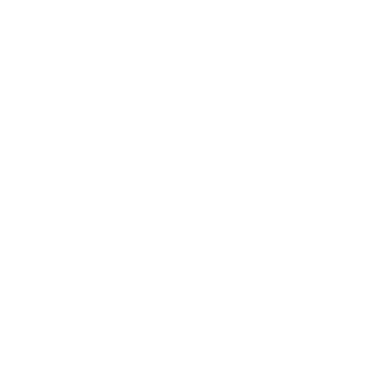 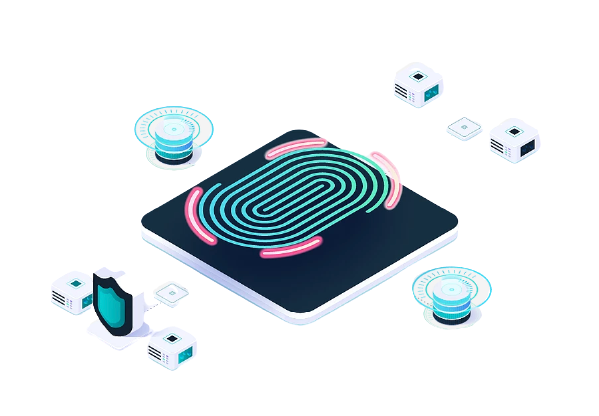 Thank you